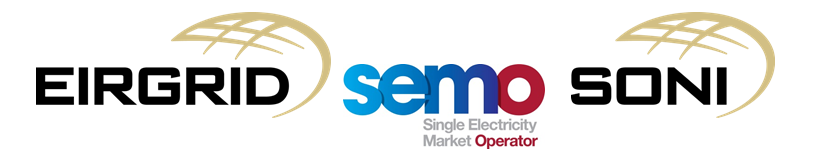 Market Systems Release Update

Modifications Committee Meeting 67 

April 14th 2016
1
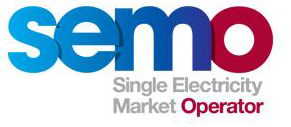 SEM R2.8.0 Release
Approved Scope for this release is as follows:







SEM R2.8.0 will be the final Central Market Systems release under the current 3 year vendor release contract.
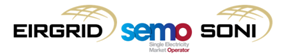 2
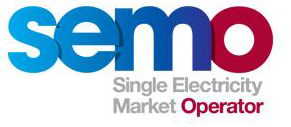 SEM R2.8.0 – Schedule
Scope approved                                         Feb 1st  

Proof of Concept with vendors               Mar 4th   

Publication of HLIA                                    Mar 11th  

Software delivery                                       Apr 11th  

System Integration Test Execution          Apr 11th to May 20th  

Connectivity Test                                        Apr 25th to Apr 29th 

Market Test Execution                               May 11th to May 20th 

Deployment *                                              Jun 17th 






 
* subject to successful completion of all testing.
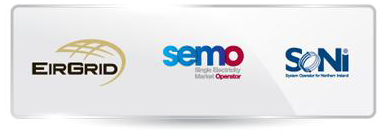 3
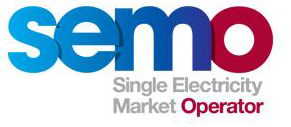 Recent Operational Issues
Initial Capacity Settlement delayed on March 9th 
Caused by internal software issue  relating to the number of rows that can be inserted to the database at any one time. 
Software patch was issued by our vendor on the evening of March 9th, tested overnight and deployed to Production on March 10th.   

Issues during weekend of March 19th / 20th 
UPS failure in Castlereagh House data centre at 1:30 AM on March 19th resulted in a forced outage of the Central Market Systems.
Service was restored by 4:30 AM.
Consequential  issues encountered over the weekend resulting in 
delays to the publication of the EA1 schedule for Trading Days 20th & 21st March and
cancellation of a number of EA2 and WD1 MSP and MIUN runs. 
Systems personnel worked through the weekend to address the issues.
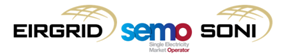 4
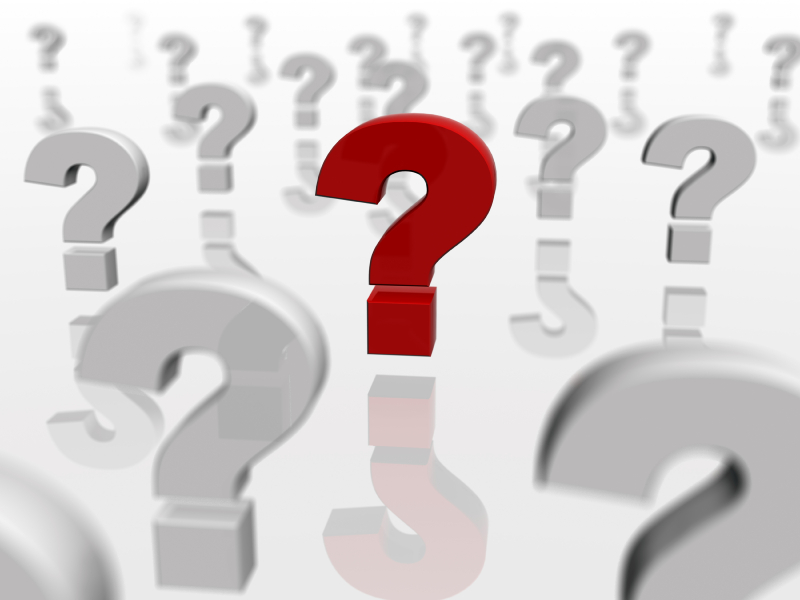 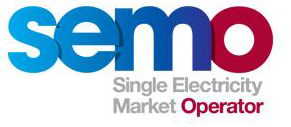 Questions
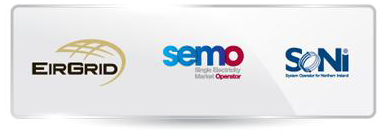 5